Chào mừng các con 
đến với giờ học môn Toán - Lớp 1
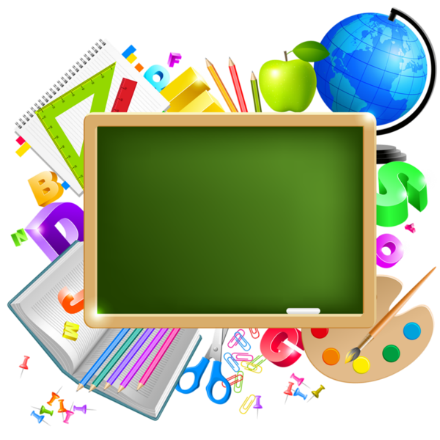 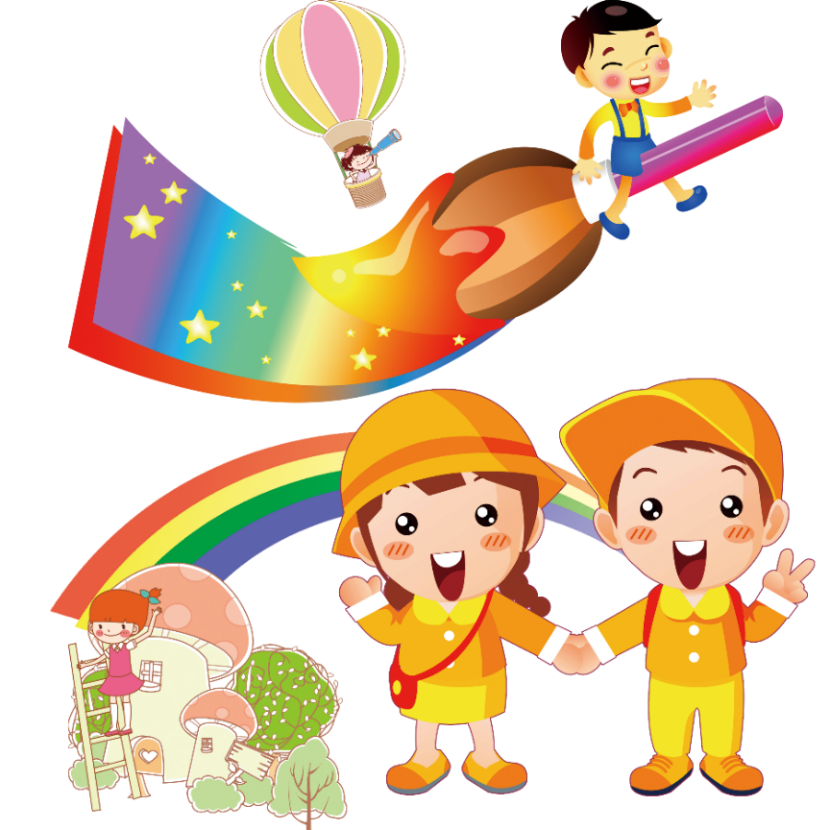 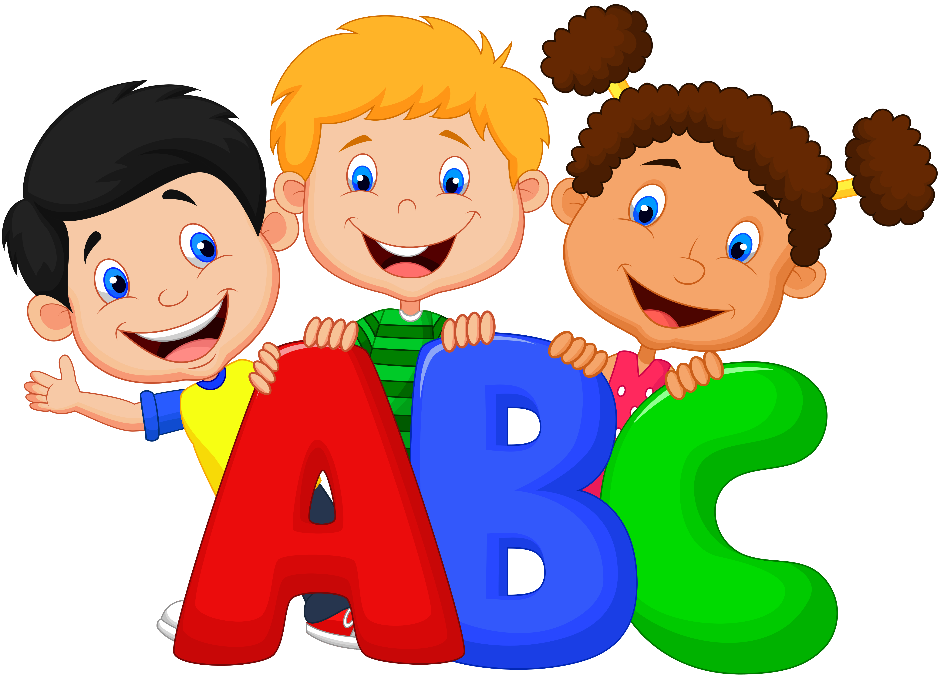 Bài 10
PHÉP CỘNG TRONG PHẠM VI 10 (tiết 5)
Luyện tập
1. Số?
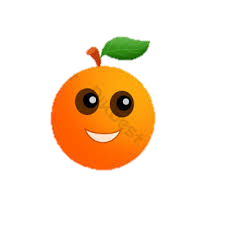 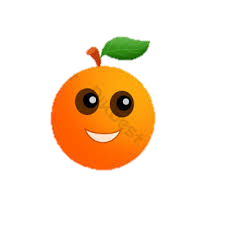 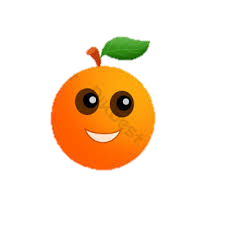 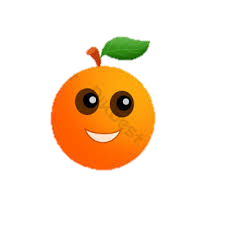 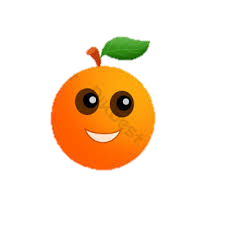 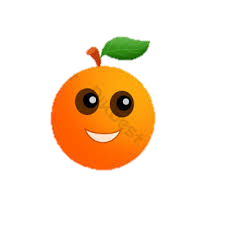 a)
6
8
?
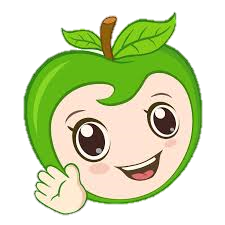 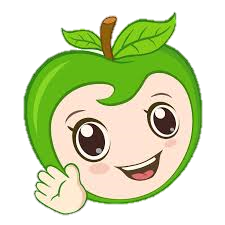 2
6 + 2 =
2 + 6 =
8
?
8
?
1. Số?
b)
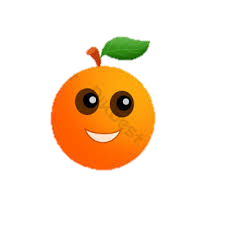 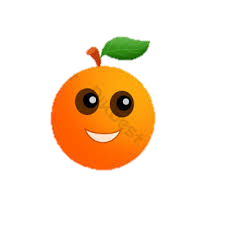 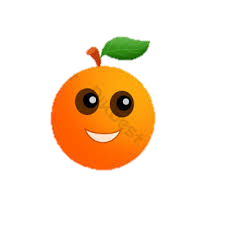 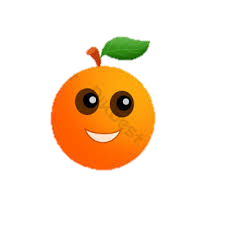 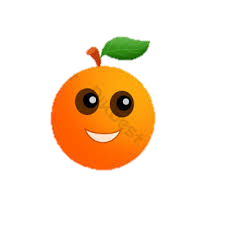 5
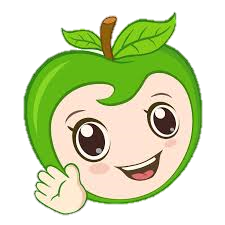 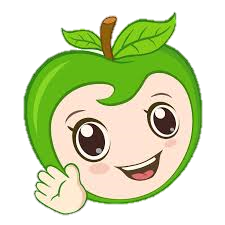 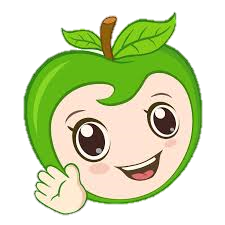 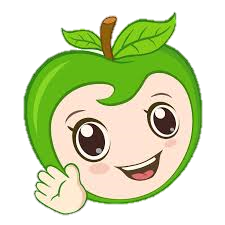 9
?
9
?
5 + 4 =
4
4 + 5 =
9
?
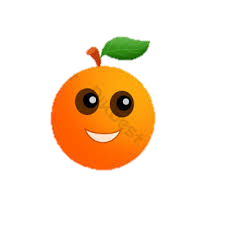 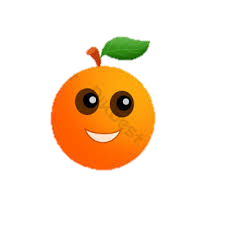 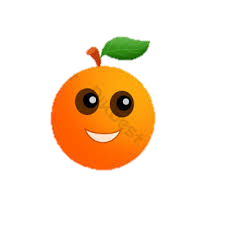 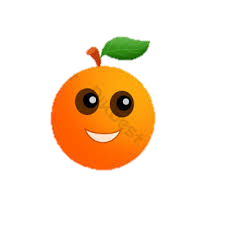 c)
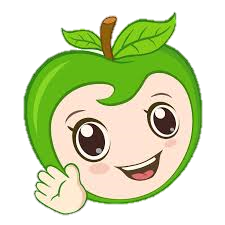 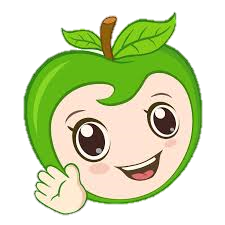 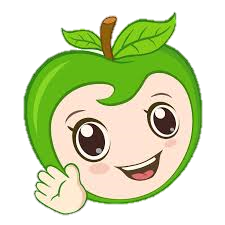 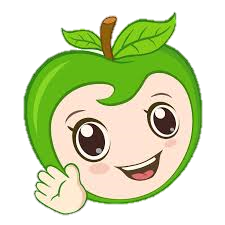 4
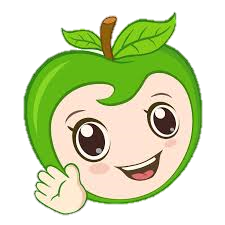 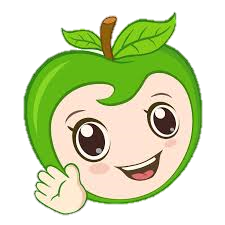 10
?
6
4 + 6 =
6 + 4 =
10
?
10
?
2. Tính nhẩm?
8
8
8
8
8
8
8
8
1 + 7 = 8
2 + 6 = 8
3 + 5 = 8
4 + 4 = 8
5 + 3 = 8
6 + 2 = 8
7 + 1 = 8
3. Số?
9
9
9
9
1 + 8 = 9
2 + 7 = 9
3 + 6 = 9
4 + 5 = 9
5 + 4 = 9
6 + 3 = 9
7 + 2 = 9
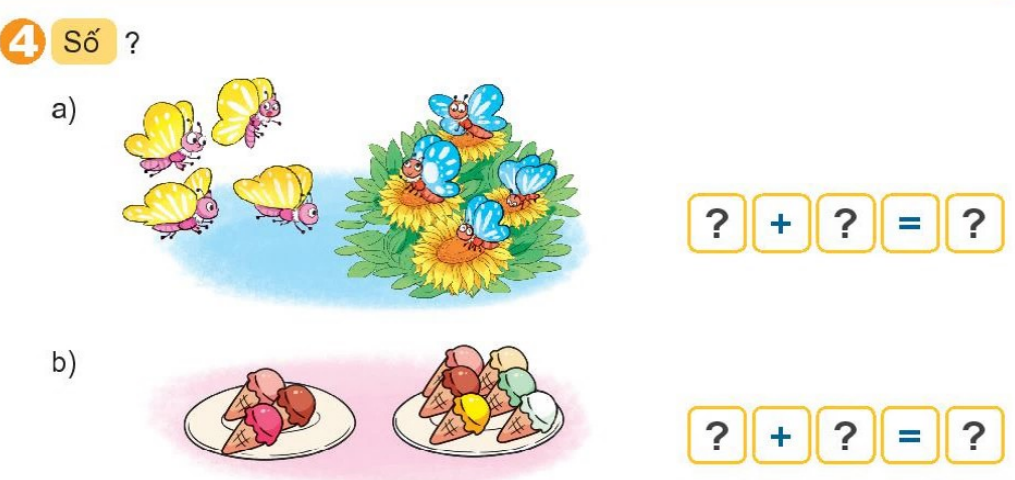 4
4
8
3
6
9